Klinická imunologie
Marcela Vlková
Ústav klinické imunologie a alergologie
LF MU
Imunitní systém
Funkční charakteristika:  
          homeostáza, sebeudržování na úrovni  	molekulární výstavby organismu
	schopnost rozpoznání a eliminace 	cizorodých a škodlivých látek z organismu
Integrální součást organismu 
           propojení s metabolismem, endokrinním a 	 nervovým systémem
Imunitní systém – složka celotělového informačního systému
Schopen přijímat podněty prostřednictvím receptorů.
Podněty kvalitativně a kvantitativně vyhodnocuje.
Na podněty reaguje efektorovou aktivitou.
Shodné rysy s hormonální a nervovou soustavou.
Vzájemně se funkčně i strukturně provazují.
Mají schopnost odpovídat na všechny druhy přicházejících podnětů.
IMUNITNÍ SYSTÉM JAKO SOUČÁST ORGANISMU
nervový systém
metabolismus
endokrinní systém
IMUNITNÍ SYSTÉM
genom
mikrobiom
epigenetické vlivy
Úloha imunitního systému
Reaguje s cizorodými/nebezpečnými substancemi z vnějšího prostředí (zejména antimikrobiální ochrana).
Účastní se odstraňování starých a poškozených buněk vlastního těla.
Napadá nádorové a viry infikované buňky vlastního těla.
Přenos informací v imunitním systému
Prostřednictvím membránových interakcí:
Blízký kontakt  buňka- buňka
    	Membránové receptory na buňkách IS reagují                 	s odpovídajícími ligandy na jiných buňkách IS 	nebo jiných buňkách  - přenos aktivačního 	signálu
Vzdálený kontakt: buňka – biologicky aktivní látka
	Kontakt je opět veden přes buněčný receptor 	– přenos aktivačního signálu
Příklady biologicky aktivních látek
Cytokiny
Chemokiny
Kys arachidonová, leukotrieny, tromboxany prostaglandiny
Oxid dusnatý
Signální interakce
Založeny na kaskádovitém přenosu energie v signálních molekulách.
Vytvoření signalizačních membránových mikrodomén se strukturou a obsahem příslušných molekul nutných ke spuštění kaskády.
Energie obsažená v signálních molekulách je předávána na níže postavené složky signálních systémů (fosforylace, G-proteiny, vápenaté ionty).
Výsledkem je přenos informace do genetického aparátu buňky.
Vede k zesílení transkripce regulujících aktivaci buňky.
Aktivace imunitní buňky
Přepis genů pro vznik biologicky aktivních makromolekul.
Vrcholem aktivace je proliferace buňky – klíčový pro imunitní systém.
Fyziologicky je udržován v tzv. „minimálních parametrech“.
Po aktivaci nutnost rychlého zmnožení  a  tvorbě efektorových a regulačních molekul a buněk.
Imunitní systém – multi-signálová soustava
Jeden signál nemá biologickou odezvu.
Imunologická odpověď nastává až po dosažení určité úrovně intenzity signálu.
Poté dochází  k aktivaci dalšího stupně.
Dochází  k amplifikaci aktivace – nutnost regulace.
K regulaci – utlumení přenosu signálu dochází v závěru imunitní odpovědi.
Kvalita a intenzita imunitní odpovědi
Musí být vždy adekvátní vyvolávajícímu podnětu!!
Reakce je energeticky náročná – vyžaduje dostatečné množství živin.
Má velký biologický potenciál – pokud není dobře nasměrována – riziko poškození vlastních struktur – autoimunitní poškození.
Charakter imunitní odpovědi
Závisí na kompartmentu, ve kterém reakce probíhá.
Jednotlivé orgány mají své specifické prostředí, které nemůžeme vždy specificky vyšetřit.
Periferní krev není věrným zrcadlem imunitních dějů v organismu.
Klinická imunologie
Imunopatologie
Antiinfekční imunologie
Transplantační imunologie
Nádorová imunologie
Neuroimunologie
Imunohematologie
Alergologie
Imunogenetika
Imunofarmakologie
Vakcinologie
Imunochemie…
Imunopatologie
Imunopatologie
IMUNODEFICIENCE
PRIMÁRNÍ 
(VROZENÉ)
SEKUNDÁRNÍ 
  (ZÍSKANÉ)
Zvýšená vnímavost k infekčním agens

Náchylnost k maligním procesům

Autoimunitní projevy
Alergologie
Alergické choroby se vyskytují u 35% celkové populace a počet pacientů s alergickými chorobami v posledních desetiletích vzrůstá.
Alergická rhinitida
Asthma bronchiale
Atopická dermatitida
Potravinová přecitlivělost
Imunopatologie
Prevalence autoimunitních chorob
(Mackay IR, BMJ 2000; 321: 93-96)

Choroby štítné žlázy:   		> 3% dospělých žen
Revmatoidní artritida: 		1% celkové populace, převaha žen
Primární Sjögrenův syndrom: 	0,6-3% dospělých žen
Systémový lupus erytematosus:             0,12% celkové populace, převaha žen
Roztroušená skleróza: 		0,1% celkové populace, převaha žen
Diabetes I. typu: 		 	0,1% dětí
Primární biliární cirhóza: 	 	0,05-0,1% žen středního a  staršího věku
Myasthenia gravis: 			0,01% celkové populace, převaha žen
Imunitní systém a maligní nádory
Imunologická úprava nádoru (cancer immunoediting):

Imunologická ostraha (immunological surveillance) – eliminace maligně transformovaných buněk.

Vytvoření rovnováhy mezi imunitním systémem a nádorem, selekce rezistentních mutantů.

Únik maligních buněk před imunitními reakcemi.
Transplantace orgánů, tkání, buněk
Dárce a příjemce:
Autologní  transplantace (autograft)
Syngenní transplantace   (isograft)
Alogenní transplantace  (allograft)
Xenogenní transplantace (xenograft)
                  
Důsledky histoinkompatibility:
Rejekce (odvržení, odhojení) štěpu
Reakce štěpu proti hostiteli (graft versus host reaction –GvHR)
Imunologie těhotenství
„Koexistence matky a plodu  u placentárních savců je fyziologickým příkladem imunologické tolerance k semialogennímu štěpu“.

Medawar, P.B.: Some immunological and endocrinological problems raised by the evolution of viviparity in vertebrates. (Symp.Soc. Exp.Biol. 7:320-328, 1953)
Imunitní systém
Funkční charakteristika:  
            homeostáza, sebeudržování na úrovni  
            molekulární výstavby organismu
            schopnost rozpoznání a eliminace cizorodých a              	škodlivých látek z organismu
Morfologická charakteristika:
            lymfoidní, lymforetikulární systém

Integrální součást organismu 
           propojení s metabolismem, endokrinním 
           a nervovým systémem
Základ imunitního systému
Lymfatická tkáň a lymfatické orgány
Buňky imunitního systému
Složky imunitního sytému
Periferní oblasti imunitního systému je možno rozdělit do několika funkčních oblastí jejichž imunitní odpověď má určité odlišné charakteristiky.
Základní složky imunitního systému:
      – Kostní dřeň, tymus
Lymfatické uzliny a slezina
Imunitní systém sliznic 
Kožní imunitní systém 
Lymfatický cévní systém
Lymfatické orgány
Primární: kostní dřeň, thymus
    vznik, diferenciace a zrání imunokompetentních                                       	buněk
Sekundární lymfatické orgány: slezina, lymfatické uzliny, MALT
    místo, kde probíhají specifické imunitní reakce
Primární a sekundární lymfatické  orgány
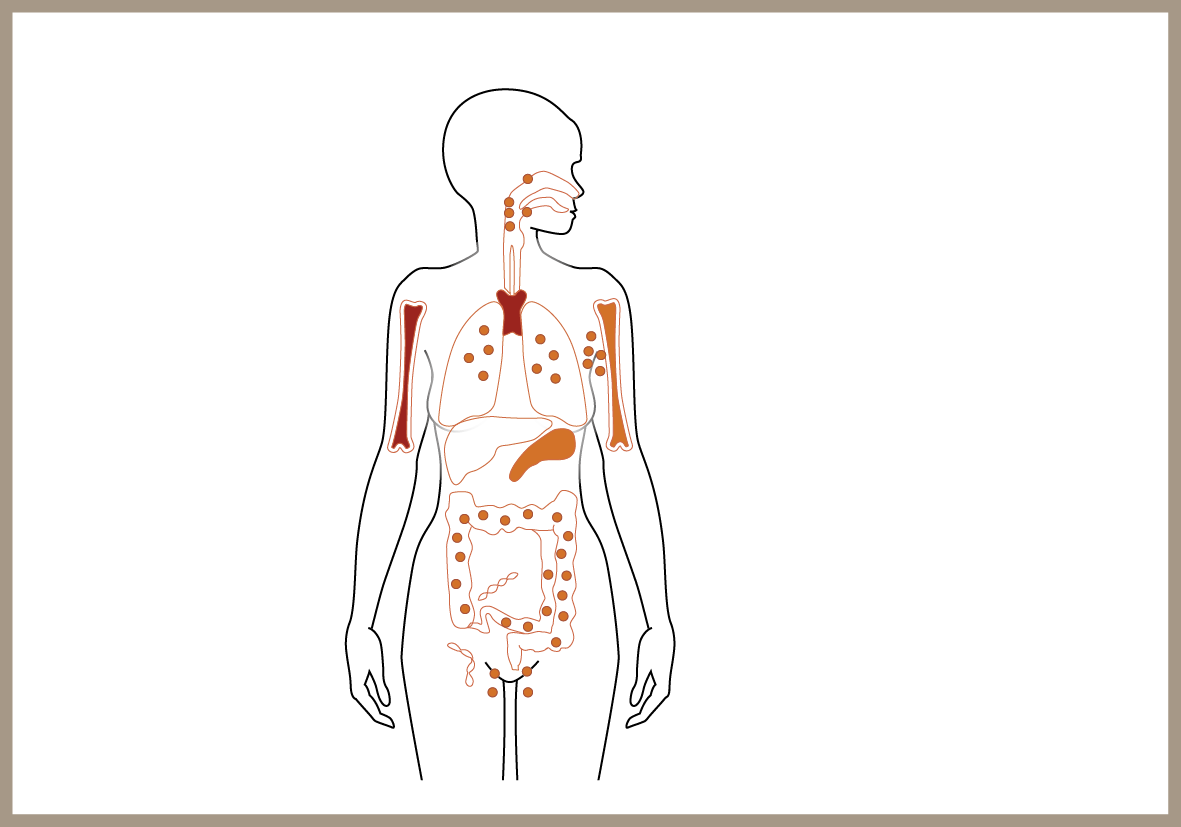 Sekundární lymfatické orgány
Primární lymfatické orkány
Waldeyerův okruh
Thymus
BALT
Lymfatické uzliny
Kostní dřeň
Kostní dřeň
Slezina
Payerovy pláty
Mesenterické lymfatické uzliny
Lamina propria
Urogenitální MALT
Lymfatické uzliny
Propojení lymfatických orgánů
Lymfatické orgány – propojení s dalšími orgány těla pomocí lymfatických a krevních cév.
Aferentní lymfatické cévy – přivádějí do uzlin lymfu a s ní Ag a antigen prezentující buňky.
Eferentní lymfatické cévy – odvádějí lymfu a efektorové lymfocyty.
Prokrvení uzliny zajišťují: arterie – vstup,  
     vény – výstup.
Arterie přináší naivní lymfocyty do uzlin.
Mízní cévy
Přítomny téměř ve všech tkáních těla.
Nebyly nalezeny v avaskulárních strukturách, jako jsou vlasy, nehty, epidermis, rohovka, sklivec a čočka a některé druhy chrupavky. 
Dále nebyly nalezeny v nervové tkáni, kostní dřeni a v nitru jaterního lalůčku.
Míza, lymfa
Lymfa (míza)  -  nažloutlá tekutina kolující v lymfatickém systému.
Podobné složení jako krevní plazma. Lidské tělo obsahuje asi litr lymfy.
Lymfa vzniká v prostotu mezi buňkami z tkáňového moku.
Sbírá se do mízních vlásečnic tzv. lymfatických kapilár. Tyto kapiláry sbírají lymfu se všech částí těla, spojují se dohromady a postupně vytvářejí větší lymfatické cévy. Potom pokračuje dál širšími  lymfatickými cévami, kde pak ústí do lymfatických uzlin, které lymfu filtrují. Lymfatické cévy se postupně spojují do velkých lymfatických cév  - mízovodů, kterými vtéká lymfa do krčních žil krevního oběhu.
Míza, lymfa
Pravý mízovod -  ductus lymfatikus dexter -přivádí lymfu z horní poloviny pravé strany těla. 
Hrudní mízovod tzv.  ductus thracicus přivádí lymfu ze zbývajících částí těla. Toku krve do lymfatického systému zabraňují chlopně v ústích mízovodů.
Hrudním mízovodem proteče do žil každou minutu  4-10 ml lymfy; během jednoho dne 60% objemu plazmy a 50% všech bílkovin.
Lymfa pomáhá při přenosu živin do těla. Ve střevech je obrovský počet lymfatických cév, které sbírají malé kuličky tuku a odevzdávají je do krve cestou hrudního mízovodu.
Složení lymfy
Je do určité míry podobné složení krevní plazmy, má 50- 70% bílkovin plasmy, obsahuje tuky a cholesterol, vitamíny rozpustné v tucích, které se vstřebávají v okolí trávicí soustavy. Dále obsahuje steroidní hormony, železo, měď a kalcium.
Lymfa v kapilárách neobsahuje buňky; ty se do ní dostávají až po průchodu některou lymfatickou uzlinou. V ductus thoracicus má lymfa narůžovělou barvu, je kalná a obsahuje mnoho buněk. 
Má schopnost  srážet  se, podobně jako krev. 
99 % jejích buněk tvoří lymfocyty - 95 % tvoří efektorové lymfocyty. Ostatní buňky jsou v lymfě ojedinělé.
Složení lymfy
Složení lymfy v cévách proměnlivé - závisí na jejich pozici. 
Lymfa z horních končetin je lymfa bohatá na bílkoviny. 
Lymfa ve střevech – chylus (střevní míza) – je bohatá na tuky, které se vstřebaly ze střeva během trávení. Tato lymfa je mléčné barvy. 
Klasická lymfa je vlastně světlá, téměř bezbarvá tekutina, již můžeme vidět například v puchýři.
Cesty lymfocytů v těle
Krevní oběh
Lymfatické orgány
Kostní dřeň - hematopoeza
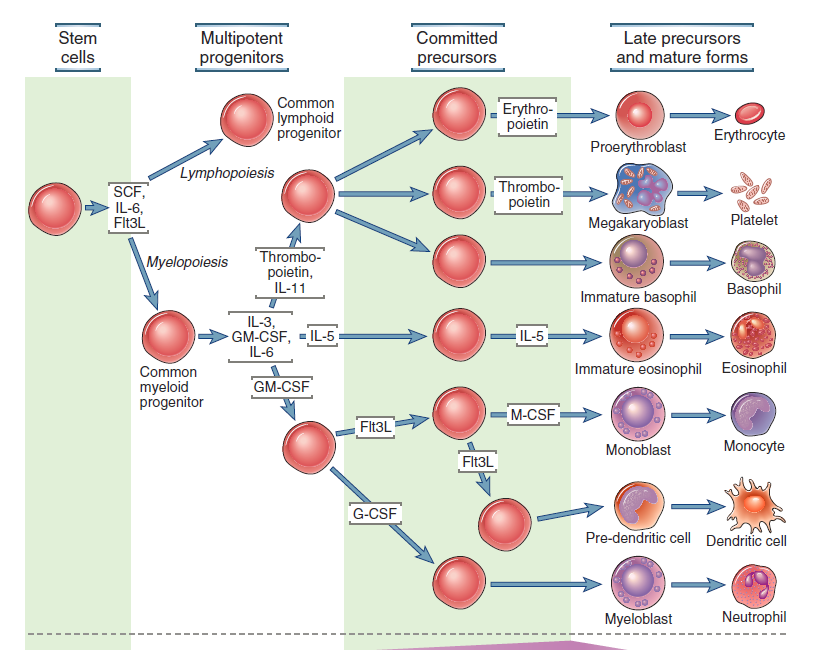 © Elsevier 2012. Abbas & Lichtman: Cellular and Molecular Immunology 7e www.studentconsult.com
Thymus – místo vývoje T-lymfocytů
Sekundární lymfatické orgány
Lymfatická uzlina
Místo, kde lymfoidní buňky vstupují z cirkulace a kde probíhají specifické imunitní reakce
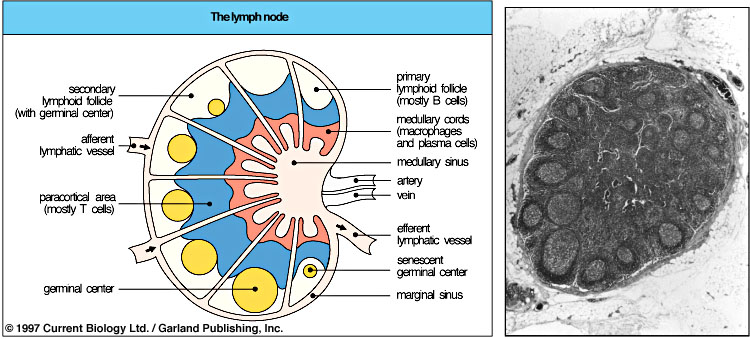 Vyšetření lymfatických uzlin
Zvětšení lymfatických uzlin:
   		v důsledku imunitní reakce na antigen
   		 infiltrace zánětlivými buňkami (lymphadenitis)
   		 infiltrace a proliferace maligních buněk
    		 při imunologických (SLE, RA) a metabolických        	 chorobách

U zdravých dospělých osob bývají axilární a inguinální uzliny hmatné (v průměru 1 cm).
V dětství je reakce lymfatických uzlin běžná.
U dospělých do 30 let je asi 80% lymfadenopatií benigních, u osob nad 50 let jen asi 40%.
Diagnostický význam při infekci HIV
Slezina
Hlavní funkce 
Odstraňování starých a poškozených buněk a partikulí (imunokomplexy) z cirkulace
Iniciace adaptivní imunitní odpovědi na patogeny přenášené krví
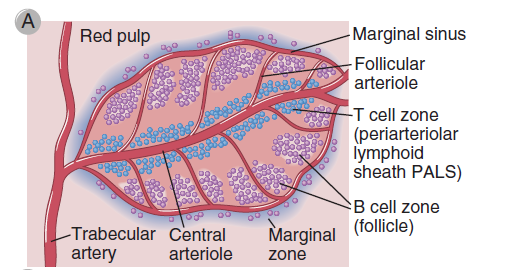 © Elsevier 2012. Abbas & Lichtman: Cellular and Molecular Immunology 7e www.studentconsult.com
Vyšetření sleziny
U zdravých osob slezinu nenahmatáme

Hyposplenismus: 
vrozená asplenie
stavy po splenektomii
význam vakcinace proti pneumokokům!
Splenomegalie:
   hyperplasie buněk imunitního systému (infekce)
   porušení průtoku krve (cirhóza jater, trombózy)
   maligní procesy (primární i sekundární)
   autoimunitní procesy (RA-Felty, SLE, hematol.)
   extramedulární hematopoéza
Imunologie sliznic  a kůže
Povrch sliznic zažívacího traktu..……. 200 m2

Povrch dýchacího traktu……………… 80 m2

Povrch kůže …………………………… 2 m2

Podněty: potrava ……………………..  ~ tuny
                     mikrobiota  ………………….. 1014 bakterií
		          antigeny ve vzduchu

Obměna epitel. buněk střeva  ………. 1011/den

Produkce IgA (převyšuje ostatní isotypy)... 5-9g/den

90% infekčních agens vstupuje sliznicemi

80% imunologicky aktivních buněk organismu je ve  
             sliznicích
IMUNITA
Vrozená (přirozená, nespecifická, innate immunity)
        u všech mnohobuněčných organismů

Adaptivní (získaná, specifická, adaptive immunity) 
        až od obratlovců
………………………………………………………………………………………

    Adaptivní =  vzniklý adaptací
Tematické okruhy ke zkoušce z imunologie (BcZL  LF MU)
Imunitní systém:  fyziologické funkce, hlavní skupiny chorob z poruch imunity.
Imunita vrozená a adaptivní: charakteristické rysy, vzájemné vztahy.
Primární a sekundární orgány imunitního systému.
Buňky imunitního systému: lymfocyty T, B, buňky NK a NKT
Buňky imunitního systému: profesionální fagocyty, dendritické buňky, mastocyty a  další elementy.
Molekuly buněčných interakcí: cytokiny, chemokiny, adhesivní molekuly.
Komplementový systém: cesty a důsledky aktivace. 
Zánět: buněčná a molekulární podstata, diagnosticky významné biomarkery zánětu.
Imunoglobuliny: struktura a funkce.
Hlavní histokompatibilitní komplex (MHC).    HLA-systém.  HLA-antigeny.
Antigen. Epitop. Hapten.  Příklady antigenů významných v patogenéze a diagnostice chorob.
Receptory buněk imunitního systému  pro „PAMP“  a pro „epitopy antigenů“. 
Buněčná a molekulární podstata tvorby protilátek a celulární imunity (zprostředkované lymfocyty T).
Slizniční imunitní systém.
Buněčná a molekulární podstata  celulární  Imunologická hypersensitivita ( I.-IV. typ)
Alergické choroby : rozdělení, imunopatogeneze, výskyt, klinické projevy.
Autoimunitní choroby. Autoprotilátky, autoreaktivní lymfocyty T.
Imunodeficience primární a sekundární.
Imunita antiinfekční. Aktivní a pasivní imunizace při prevenci a terapii infekčních chorob. Vakcíny.
Imunita  u  maligních nádorů.  Monoklonální gamapatie,  leukemie, lymfomy.
Tematické okruhy ke zkoušce z imunologie (BcZL  LF MU)
Polyklonální protilátky: příprava (imunizace), purifikace, využití v diagnostice a v léčbě.
Monoklonální protilátky: charakteristika, možnosti diagnostického a léčebného využití.
Reakce  protilátek s antigenem in vitro: charakter a vizualizace  vazby,  afinita, avidita.
Aglutinační reakce. Aglutinace přímá a nepřímá. Coombsův test.
Precipitační reakce : radiální imunodifuse, nefelometrie a turbidimetrie.
Imunoelektroforéza. Imunofixace, Imunoblotting,
Imunofluorescence.
Imunoeseje se značenými protilátkami:  RIA , EIA. ELISA.
Izolace buněk k imunologickému vyšetření. Gradientová centrifugace,  imunomagnetická selekce.
Průtoková  cytometrie. Princip metody, analýza a grafické znázornění. Uplatnění v imunologii.
Funkční testy lymfocytů in vitro: proliferace, cytotoxicita, ELISPOT
Vyšetření fagocytózy:  chemotaxe, ingesce,  mikrobicidní testy.
Vyšetření  fagocytózy:   redukce tetrazoliových solí, chemiluminiscence, „burst-test“.
Vyšetření aktivity, složek a inhibitorů komplementového systému.
Vyšetření  protilátkové imunity:  kvantitativní a kvalitativní parametry celkových i specifických Ig
Vyšetření celkových a specifických IgE. Test aktivace basofilů.
Metody stanovení autoprotilátek.
Vyšetřovací algoritmus při diagnostice imunodeficiencí.
Vyšetřovací algoritmus při diagnostice  autoimunitních chorob.
Vyšetřovací algoritmus při diagnostice alergických chorob.
Studijní materiály
Litzman a kol.
     Základy vyšetření v klinické imunologii, skripta LF MU, 2015

Bartůňková J, Paulík M a spol.: 
     Vyšetřovací metody v imunologii, Grada, Avicenum, 2011

Hořejší V, Bartůňková J: 
     Základy imunologie,  6. vydání, Triton, 2017

http://portal.med.muni.cz